PROJEKdinamika
Dinamika malayia (UHMS1172-19)

Mohamad amin hazeeq bin hisham (A19EC0087)
IMRAN HAKIM BIN NORASMADI (A19EC0189)
LOH YEW CHONG(A19EC0076)
MOHAMAD SAFWAN BIN AZHAR(A19EC0191)
JAYANEYSANRAJ JAYARAJ (A19EC0058)
1.0 PENGENALAN
Dalam era globalisasi ini,  masyarakat millennium lazimnya amat memerlukan telco untuk kegunaan tidak kira dalam urusan peribadi, pekerjaan mahupun negara. Telco sangat memberi impak yang besar kepada masyarakat dan juga dunia pada masa kini. Telco juga serba-serbi sudah menjadi salah satu kepentingan manusia untuk terus menempuh kehidupan yang semakin mencabar ini. 
	
	Tatparandam Ananda Krishnan merupakan usahawan yang kedua terkaya di negara Malaysia serta yang ke-138 dunia. Banyak usaha dan hasil titik peluh yang telah diusahakan oleh beliau demi memudahkan masyarakat dalam melakukan perhubungan atas talian dengan mengasaskan perkhidmatan telekomunikasi Maxis di samping sebagai sumber pendapatan beliau.
2.0 SOROTAN LITERATURE
KONSEP DINAMIKA
Lucy Mair (1965)
Sistem perkaitan yang saling berhubungan serta boleh mempengaruhi antara satu sama lain di dalam
unsur yang berkaitan.
Satu tenaga kekuatan atau kemampuan bergerak untuk sesuatu elemen di dalam sesebuah sistem dalam
menerima pola perubahan yang berlaku di sekeliling atau sekitar mereka.
Individu
Kebolehan seseorang individu dalam melakukan transformasi atau kemajuan
Mengikut pola perubahan keadaan semasa dan sekeliling
Masyarakat
Perubahan kegiatan seseorang individu di dalam sesuatu masyarakat yang berubah 
Dipengaruhi oleh individu darpada masyarakat yang lain
Seterusnya membawa perubahan terhadap seluruh kelompok individu tersebut.
Negara
Pembaharuan atau transformasi sesebuah negara terhadap pengaruh luar
Interaksi yang dilakukan oleh dua atau lebih negara
SOROTAN LITERATURE….
Dinamika Maxis :-

Satelit MEASAT (1996)	
Menawarkan perkhidmatan telekomunikasi kepada rantau Asia
Hotlink (19 Oktober 1999)
Timecel (2002)
Perkhidmatan 3G ( 1 Julai 2005)
Melancarkan 3.5G (2006)
MaxisOne Home Fiber  & MaxisOne Business Fiber ( 31 Mac 2011)
Maxis E-books ( 16 April 2011)
Internet Asas Percuma ( September 2013)
Narrowband-Internet of Things (NB-IoT)
3.0 KAEDAH KAJIAN
Kaedah kajian yang sistematik amatlah diperlukan untuk pengumpulan data kerana ia boleh membawa kepada kefahaman dan pengetahuan yang mendalam terhadap tajuk fokus yang seharusnya diberikan dalam sesuatu perkara. Tambahan lagi, perkara ini juga boleh membuktikan akan kebenaran dan kesahihan data yang telah dikumpul agar tidak timbul satu pecanggahan dari segi pengetahuan pelbagai pihak.
3.1 kaedah pengumpulan data
Kajian ini ialah mengenai dinamika seorang individu yang Berjaya dalam bidang keusahawanan rangkaian telekomunikasi yang bernama Ananda Krishnan dalam syarikat Maxis Communications Bhd. Data-data dikumpul daripada sumber-sumber seperti buku, majalah dan bahan-bahan bercetak yang lain serta sumber-sumber yang diambil secara online.
3.2 kaedah analisis data
Maklumat dan bahan kajian yang diperolehi dianalisis secara terperinci dan dibincang secara kritis bagi memperoleh satu dapatan kajian yang baik dan boleh dimanfaatkan oleh semua pihak. Data yang diperolehi yang telah dianalisis juga telah dibuat beberapa pembahagian dan ulasan secara deskriptif untuk dimuat naik ke dalam bahagian 4.0 iaitu hasil kajian.
4.0 HASIL KAJIAN
4.1 Profil
(A)  Maxis Communications Bhd.
Dikenali juga sebagai Maxis 
Syarikat swasta 
Pengendali perkhidmatan telefon bimbit yang terbesar di Malaysia 
Mengendalikan talian 012, 017 dan 0142
 diasaskan oleh Ananda Krishnan pada tahun 1993
Ibu pejabat Maxis ditempatkan di Menara Maxis yang bersebelahan dengan Menara KLCC di Kuala Lumpur, Malaysia. 
Diterajui oleh Dato' Jamaludin Ibrahim iaitu Ketua Pegawai Eksekutif (CEO) 
    dan  Edward Ying yang merupakan Ketua Pegawai Operasi (COO).
Menawarkan
        -Pelan panggilan prabayar iaitu Hotlink, 
        -Pelan langganan bulanan
        -Perkhidmatan talian tetap perumahan
        -Internet jalur lebar
        -Perkhidmatan 3G dan 4G bagi pelanggan prabayar dan pascabayar 
        - Kabel televisyen.
Syarikat induk Maxis adalah Usaha Tegas Sdn Bhd.
(B)Ananda Krishnan
Nama penuh Tatparanandam Ananda Krishnan. 
Dinorbatkan gelaran Tan Sri. 
mempunyai tiga cahaya mata hasil daripada dua perkahwinan dan pernah kahwin
1 April 1938 dilahirkan di Brickfields, Kuala Lumpur.
Sekarang berumur 81
Sekolah rendah :  Sekolah rendah Tamil Vivekananda, Brickfields.
Sekolah menengah :  Victoria Institution, Kuala Lumpur.
Belajar Sains Politik di Australia.
Melanjutkan pelajaran ke University of Melbourne untuk sambung pelajarannya dalam sarjana muda pentadbiran perniagaan
Bagi peringkat sarjana pula, beliau melanjutkan pengajiannya ke Harvard University, Amerika Syarikat pada tahun 1964 dalam bidang ijazah pentadbiran perniagaan.
Kini, beliau tinggal di Kuala Lumpur, Malaysia.
Beliau terlibat dalam pelbagai bidang perniagaan antaranya adalah telekomunikasi, multimedia, minyak, studio kartun Hollywood, perkapalan, harta tanah dan tenaga.
4.2 Pencapaian Organisasi dan                                      individu
(A)  Maxis Communications Bhd.

Mempunyai seramai 2.3 juta pengguna
Pada tahun 2011, Maxis telah mendapat anugerah “Best CSR Company of The Year” dan “Best Postpaid Telco” dalam “PC.com 12th Readers Choice Awards”. 
Dalam “thebrandlaureate”,The Grammy Awards for Branding” pula , maxis telah mendapat anugerah Brand terbaik kategori Telekomunikasi tahun  2011-2012
Pada tahun 2012, Maxis banyak mendapat anugerah. Antaranya adalah mendapat Maxis medapat anugerah “Overall Best Managed Company” dalam “FinanceAsia Asia’s Best Companies 2012(Malaysia)”.
Maxis telah mendapat tempat ketiga dalam “malaysia’s Most valuable Brand 2012”
Tahun 2018, Maxis telah meraih RM2 Billion untung bersih.
(B)Ananda Krishnan
 
Orang yang keempat terkaya di Malaysia dan yang ke-261 di sejagat dunia menurut Forbes. 
Beliau amat berjaya dalam pelbagai bidang perniagaan seperti spekulasi pasaran minyak di Amerika Syarikat.
Perkhidmatan TV Satelit Astro yang ditawarkan oleh syarikat Astro yang dimilikinya kini meliputi beberapa negara seperti Malaysia, Taiwan, Indonesia, India, Filipina, Brunei dan Vietnam. 
Di Malaysia sahaja, terdapat 850,000 orang yang menggunakan perkhidmatan TV Satelit Astro. 
Beliau memilik 70 peratus saham Usaha tegas dan juga memiliki 100 peratus pegangan dalam Binariang Satellites Sysems (BSS). 
Selain itu , beliau mempunyai 43 peratus pegangan dalam KLCC Holdings tetapi beliau menjual kepentingannya dalam KLCC Holdings dan memperoleh wang sebanyak RM 1.2 bilion.
4.3 Faktor Pencapaian dan Kejayaan
Perluasan dan kemajuan teknologi multimedia dan komunikasi di Malaysia
Galakan daripada kerajaan dengan Akta-akta seperti Akta Komisen Komunikasi dan Multimedia(1998) dan Akta Komunikasi dan Multimedia (1998).
Menggalakan persaingan antara syarikat
Penggunaan strategi yang efektif dalam pemasaran.
Pelbagai pakej mengikut pelbagai demografik dan psikografik.
Memenuhi permintaan rakyat-rakyat Malaysia dengan litupan yang luas dan laju.
Maxis syarikat pertama untuk memperkenalkan 4G internet dan paling laju di Malaysia.
4.4 Nilai
Sentiasa mencari peluang dalam bisnes.
Syarikat pertama Ananda Krishnan adalah syarikat Exoil Trading ; peradagangan minyak
Kemudian ke arah bisnes perjudian, kartun dan pertanian.
Walaupun digelar Aisan’s Sixth Richest Man, dia masih berminat mencebrui bidang lain seperti satilite, pengurusan harta, permainan video dan perdagangan minyak.
4.5 Prospek Masa Hadapan
Rangkaian 5G internet di Malaysia.
Berjaya tandatangan perjanjian dengan rakan teknologi Huawei.
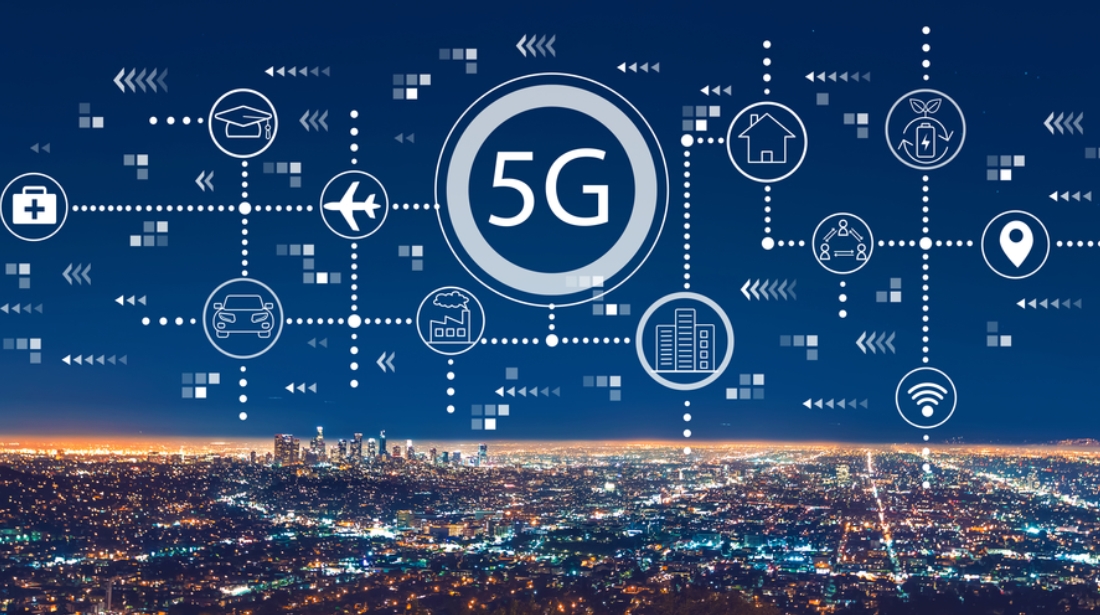 5.0 KESIMPULAN
Intihanya, kita dapat melihat bahawa setiap orang yang berjaya kebiasaannya akan mempunyai pengalaman pahit serta keperitan hidup untuk memperolehi kepercayaan daripada pelbagai pihak. Usahawan Berjaya seperti Ananda Krishnan mempunyai ciri-ciri berwawasan, proaktif, bijak dalam melakukan pemerhatian terhadap permintaan ke arah pemodenan zaman.
	Ananda Krishnan menggunakan kegagalan beliau sebagai batu loncatan dalam memberi pengajaran dan pembelajaran untuk terus menjdi lebih baik dan memberi sesuatu hasil yang berganda. Hal inilah yang dinamakan sebagai pemikiran dinamika iaitu memikirkan sesuatu yang lebih ke hadapan bagi membuat penambahbaikan terhadap produk telekomunikasi beliau agar terus laris di pasaran dan mampu memenuhi jutaan prmintaan pelanggan beliau. Pemikiran yang dinamik juga dapat mengelakkan beliau daripada terus jatuh merudum. Kebenarannya, usahawan dinamik inilah yang menjadi pemacu ekonomi dan pelbagai lagi idea-idea kreatif yang bermula daripada usahawan yang bijak mengambil peluang.